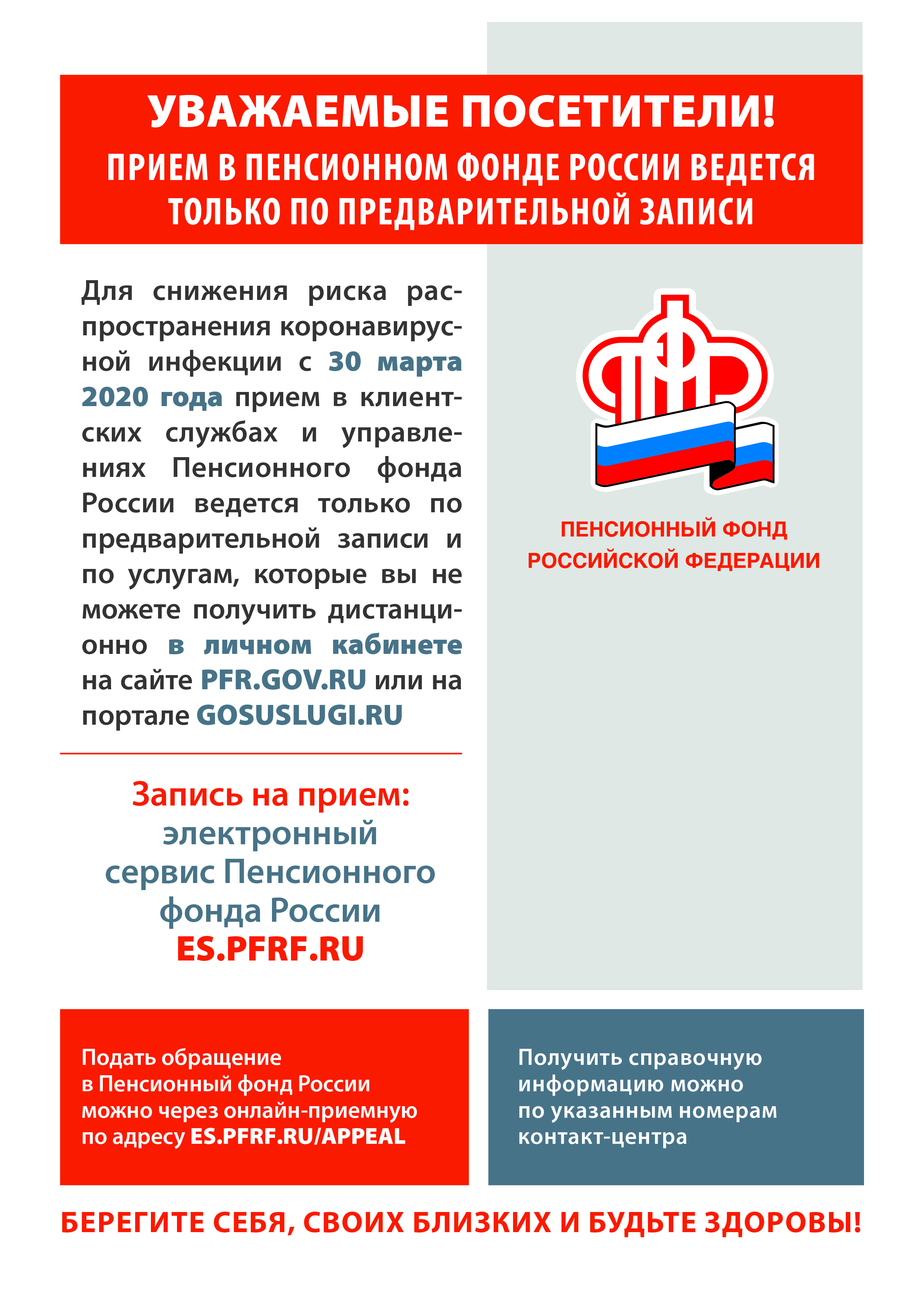 Телефон горячей линий Управления ПФР в г. Белоярский
8 (34670) 2-37-83
 8 (34670) 2-37-82